Enhancing our Partnerships:Conflicts of Interest at USC
Prepared for the Academic Senate
November 16, 2022
OFFICE OF CULTURE, ETHICS AND COMPLIANCE (OCEC)
[Speaker Notes: Tricia talks a little more about the OCEC team, the risks it manages, and our commitment to partnering across the university to promote an ethical and compliant culture]
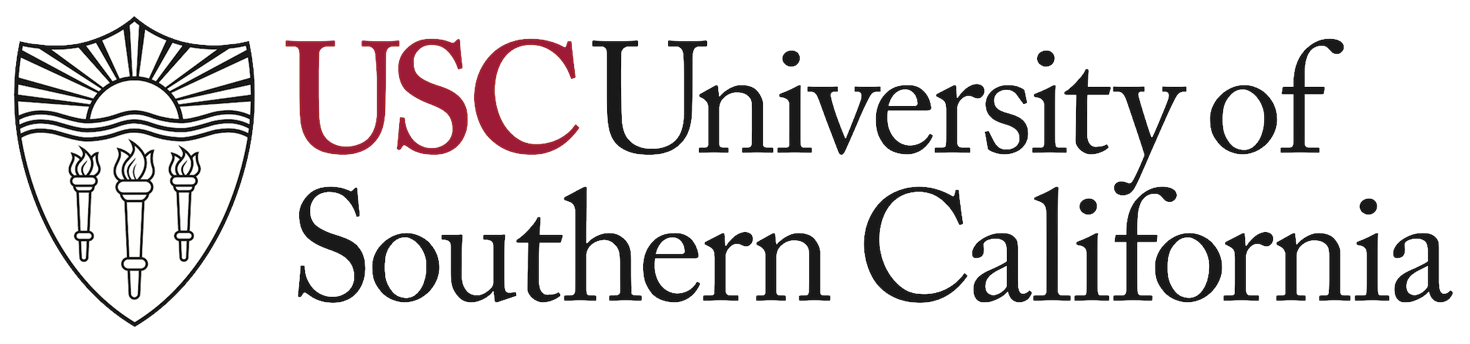 Why Conflict Disclosure
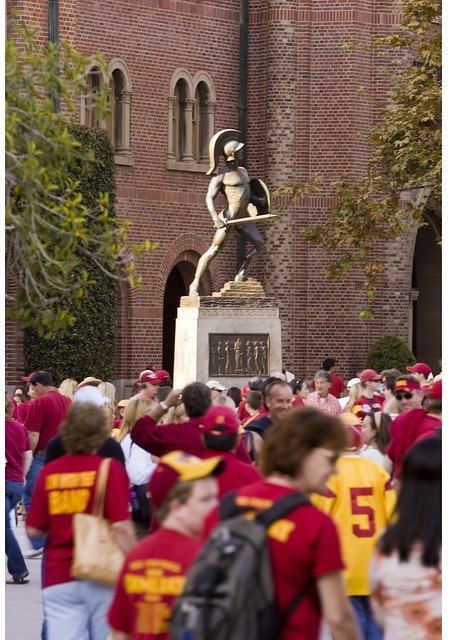 Increase Awareness
Early sharing about actual or perceived conflicts of interest with leadership and the Office of Culture, Ethics and Compliance is the appropriate practice and aligns with USC’s values.
Manage relationships
In almost all cases, disclosed conflicts of interest can be managed.
Protect USC’s interests
Ensure USC uses a fair process for the procurement of goods and services that aligns with our mission.
Comply with research and healthcare regulations
Comply with NIH and HHS guidelines and requirements surrounding conflict disclosure.
[Speaker Notes: Tricia continues to talk about how early disclosure means that we can manage most risks before they become an issue. Provides some examples of risks that can be managed if disclosed early. 
Turns to Ben to talk about protecting USC’s business interests (last 2 points)– procurements, reputation, and compliance with research regulations.]
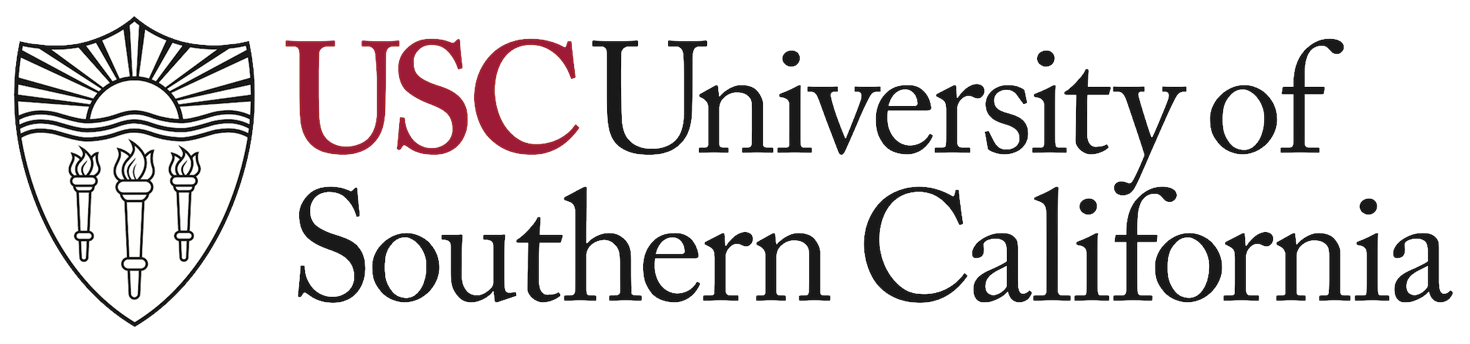 Conflicts of interest: Current State
3 COI policies and provisions in the Faculty Handbook across 4 functions
USC Wide
Faculty Handbook
Addresses faculty COI rules in depth (e.g. outside teaching)
Conflict of Interest and Commitment Policy
Supervisor, Department Chair, or Dean Approval
healthcare
Relationships with Industry Policy
Department approval and/or Value Analysis Committee
Research
Conflict of Interest in Research Policy 
Institutional Conflict of Interest Policy
CIRC Committee for Conflict Management
Applies to all USC healthcare providers
Applies to all USC employees
Applies to all USC researchers
Applies to all USC Faculty
[Speaker Notes: Ben]
Updated Conflict of interest and commitment policy
Issued a revised the Conflict of Interest and Commitment (COI) policy in Spring 2022 to shorten, simplify, and streamline disclosure requirements
Key Hallmarks of updated policy
What has not changed
Reduces administrative burden by eliminating requirement to disclose outside activities that do not create a Conflict of Commitment  ​
Requirement to disclose any actual or perceived Conflict of Interest or Commitment to OCEC
In alignment with the Faculty handbook, faculty or staff may not have a supervisory relationship over a Close Relations
Places responsibility on faculty and staff to inform their supervisor, Department Chair, or Dean of Conflicts of Interest and Commitment ​
Drafted with extensive input and engagement from stakeholders across the university
[Speaker Notes: Tricia talks about recently revised COI policy]
Updated Gift & Hospitality policy
Identified a need for a stand-alone Gift and Hospitality (G&H) Policy to support USC’s continued focus on pro-active compliance risk mitigation
Key Hallmarks of updated policy
What has not changed
Raises G&H disclosure thresholds from $50 de minimis value to $200 per person per occasion or $1,000 per person per year in aggregate from the same Third Party
Gifts to Government Officials are prohibited without written approval from University Relations
Places responsibility on faculty and staff to inform their supervisor, Department Chair, or Dean of Gifts and Hospitality over the disclosure threshold​
Gifts may not be exchanged if they create a quid pro quo
Drafted with extensive input and engagement from stakeholders across the university
Consistent with longstanding practice, Honorarium is considered a payment for service and NOT a gift that requires disclosure under the G&H policy
[Speaker Notes: Tricia talks about recently issued G&H policy]
Managing Conflicts at USC
USC has three core policies and language in the  Faculty Handbook which address faculty and staff conflicts of interest
Conflict of interest in research
Prohibited Conflicts: 
Participating in a paid “speakers bureau” for a research sponsor
Any personal incentive payments, bonus payments, finder fees, or any type of payment or incentive based on outcome
Any sponsored agreement in which publication rights are restricted, except for reasonable delays in order to protect proprietary rights
Accepting personal gifts, gratuities or special favors from an actual or prospective sponsor of an investigator’s research, other than occasional gifts of nominal or modest value
Disclosure is required when: 
Faculty or research staff hold a management role, have any amount of private equity interest, hold publicly traded equity over $5k, or earn payments for services of $5k or more in a research sponsor or company with a financial interest in the research
 Payment for services related to promoting, marketing or selling products
Retaining a student for paid or unpaid services
Conflict of Interest & commitment
Prohibited Conflicts: 
Faculty or staff having a direct reporting relationship over a close relation
Accepting a business opportunity learned of in the course of employment with USC that also represents an opportunity for USC
Using university resources or supplies (except for incidental use) outside the scope of employment
Disclosure* is required when: 
Outside activities compete with USC 
Outside activities involve a time commitment that conflicts with availability to perform work for USC 
Faculty or staff that work in the same department are also Close Relations 
Faculty or staff have ownership or a management role in a company that is seeking to do business with USC
G&H exchanged with a Third party exceeds monetary thresholds
*Also requires supervisor, department chair, or Dean approval
[Speaker Notes: Tricia introduces the 3 policies and FHB and acknowledges that we’ve received feedback that X, Y, Z is a little confusing. Tricia goes into a little more detail about the COIC policy disclosure requirements with a focus that the core concepts do not change. Ben presents the Conflict of Interest in Research policy requirements.]
Managing Conflicts at USC
USC has three core policies and language in the  Faculty Handbook which address faculty and staff conflicts of interest
Faculty Handbook
Prohibited Conflicts: 
Faculty may not hold tenure simultaneously at two institutions except with approval of the President
Outside activity dilutes USC’s academic stature, or detracts from the prestige of the University or the professional stature of the faculty member
Unduly impinges on the faculty member’s primary responsibilities 
Disclosure is required when: 
A conflict, or appearance of a conflict, exists as described in the Conflict of Interest and Commitment Policy
*Outside activity exceeds more than one day per week on average
*Outside activity is educational work, such as outside teaching or faculty appointments
Outside activity is paid participation in sponsored research projects outside USC
The responsibility to report continues through the summer and while on leave
Relationships with Industry Policy
Prohibited Conflicts: 
Gifts, food, free services and cash payments from Industry
Frequent industry sponsored speaking engagements for non-continued education events 
Consulting agreements without a clearly defines scope of work and fair market value review
Disclosure is required when: 
All Consulting Arrangements must be disclosed to, reviewed and approved by the USC Healthcare Professional’s Department Chair or Chair Designee
USC Healthcare Professionals must disclose to their students, residents and fellows any Consulting Arrangement they may have or have had that relates to Industry products
*Also requires Provost approval
*See Appendix A for a comprehensive list of prohibited conflicts of interest and conflicts requiring disclosure under USC’s policies
[Speaker Notes: Ben continues by reviewing the core concepts of the RWI policy. Turns to Tricia to give a tip of the hat the FHB and it’s congruence with other policies – FHB has links to all these policies and is a resource to Faculty for all conflict types. 

Pause here – one of the things we were thinking about doing is some simple one sheets which describe disclosure obligations by policy that we could give to you or put on website. What would be helpful?]
Emerging Themes and trends
Trends in Higher Education
Trends at USC
Undisclosed Conflicts of Commitment
Increased Regulatory focus on foreign appointments
Faculty and Staff having undisclosed conflicts of commitment is a frequent concern raised by supervisors and in Hotline reports.
The NIH and other federal sponsors are increasingly scrutinizing foreign appointments and foreign influence. High risk activities include foreign talent appointments but other relationships and support also need to be reported
Allegations of departmental nepotism & favoritism
Disclosure Requirements for all faculty and staff
This is a frequent topic of Hotline reports and results in a fair number of investigations.
Universities and other industries are increasingly requiring that all faculty and staff complete a disclosure form upon hire and annually thereafter to ensure compliance with research regulations, and to reduce ambiguity around the type of conflicts that should be managed.
[Speaker Notes: Ben presents emerging trends and themes at USC and in Higher Ed]
Informing our community of their disclosure obligations 
Integrity and Accountability Code Awareness Module
01
03
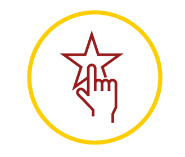 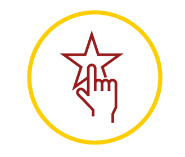 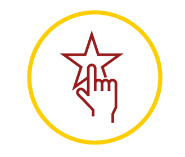 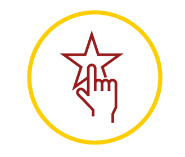 Less than 20 minutes
Role Based
Data driven & Gamified
On-Boarding
New employees will receive an email prompting them to complete the Code awareness module within 30 days as part of the onboarding process
Different topics will be presented in the module based on role at university:
Researcher
Healthcare worker
Athletics department employee 
Supervisor
The module can be completed in 10-20 minutes, depending responses and current understanding of ethical concepts
The awareness module is gamified to increase engagement & retention
02
04
The Integrity and Accountability Code awareness module provides an overview of key policies and compliance topics at USC including where employees can direct complaints and inquiries, and tools and resources available to help us live our values. Inquiries about the module can be directed to compliance@usc.edu.
[Speaker Notes: Tricia closes by saying that OCEC is already making moves to inform new staff and faculty of their disclosure requirements and other ethics and compliance information …as we move along with this we can talk about feedback, trends and themes. We are currently evaluating how to get awareness module for current faculty and staff through sessions like this as well as expansion – sensitive to time and availability.

5 minutes for Feedback and to ask what would be helpful to their faculty and staff]